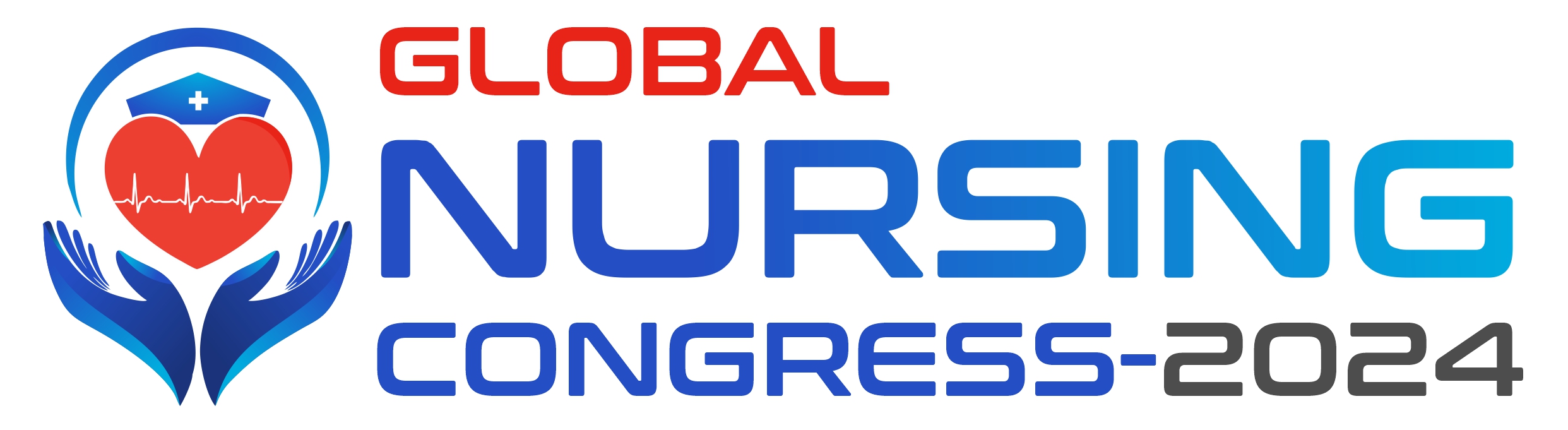 Title Of the Paper
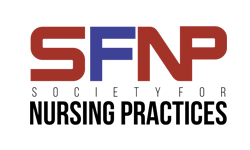 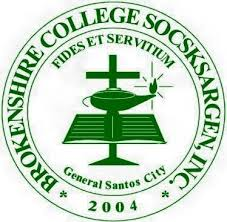 Introduction
Conclusion
Results
References